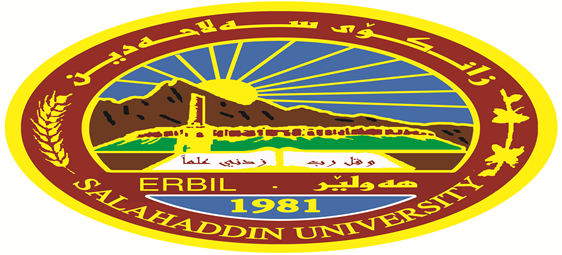 سةلاحةدين ـ هةوليَر                             
Salahaddin University
كؤليَذى ثةروةردةي جةستةيى و زانستة وةرزشيةكان        بابةت: وةرزشى مةلةوانيقؤناغ :يةكةم
م.د شةنطةسليمان عمر
2022-2023
وةرزشةكاني ئاوي (water sport):  
أ-ثيَناسةي وةرزشةكاني ئاوي :(Water Sport) 
ئةو ضالاكية جؤراوجؤرانةية بة جؤريَك ريَكخراوة بؤ ئةوةي تاك بةتةنها بةلاشةي خؤي يا بةبةكارهيَناني كةرةستةيةكي طونجاو لةناو ئاودا بة ئامانجي ثةروةردة و ثةرةثيَداني توانا جةستةيي وزيهني و كؤمةلاَيةتيةكاني ئةنجامي بدات , وةرزشي ئاوي بةضةند تايبةتمةنديةك لة وةرزشةكاني تر جيا دةكريَتةوة بةوةي  ضةندين ريَطاي هةية بؤ هةلسةنطاندني ياريزان و بةكارهيَناني  قولاَيي ئاو , وة ضةندين ريَطا هةية بؤ هةلَسةنطاندني ياريزان و بةكارهيَناني قولاَيي ئاو , وة ضةندين هؤكار بةكارديَت بؤ ريَكخستني ضالاكيةكان و بوارةكاني جيَ بةجيَكردني ضالاكيةكان وةك : 
1-لةرووي هةلسةنطاندن : أ- بةخالَ : وةك (خؤ نقوم كردن , سةماي ئاوي )
	ب- بة كات : وةك (مةلةواني و سةولَ ليَدان , بةلةمي ضارؤكةدار )
	ج- بة طؤل : وةك (تؤثي ئاوي )
-بةطويَرةي لاشةي وةرزشوان : أ- لةناو ئاو : وةك (مةلةواني , سةماي ئاوي , مةلةواني ذيَر ئاو )
                       ب-لةدةرةوةي ئاو : وةك(بةلةمي ضارؤكةدار، سةولَ ليَدان, خزين لةسةرئاو , راوة ماسي )
                                     ج- لةدةرةوةو ناو ئاو بة بةكارهيَناني كةرةستة : وةك (خزين لةسةر ئاو , تؤثي ئاوي)
3-هؤكارةكاني ريكخستن : أ- ضالاكي تاكةكةسي : وةك (مةلةواني , خؤنقوم كردن) 
                                        ب – ضالاكي بةكؤمةلَ : وةك (سةماي ئاوي , سةولَ ليَدان , بةلةمي ضارؤكةدار) . 
                                        ج – ضالاكي لةسةر شيَوةي ياري : وةك (تؤثي ناو ئاو )
4-ضالاكية ناريَكخراوةكان : وةك (مةلةواني و خؤنقوم كردني خؤشي , مةلةواني كةنار دةريا)
5-شويَني ئةنجامداني مةلةواني : وةك (مةلةوانطة , زيَ , دةرياضة , دةريا)
ب- جؤرةكاني وةرزشي ئاوي (Typs of water sport) :
-مةلةواني (Swimming):
يةكيَك لة بوارةكاني وةرزشي ئاوية كة ئاو وةك ناوةنديَك بةكاردةهيَندريَت بؤ جوولةي قؤلَ و قاض و كةمةر بةمةبةستي بةرزكردنةوةي ئاستي تواناي جةستةيي و زيهني و كؤمةلايةتيةكاني تاك .
2-خؤ نقوم كردن  (Diving):
ئةو ضالاكيةية كة جولةكاني لةدةرةوةي ئاوةوة دةست ثيَ دةكات بؤ ناو ئاو , وة جولةكاني هاوشيَوةي جولةي جمناستيكة , لةطةلَ بووني ضةند جياوازيةك لةشويَني خؤ هةلَدانةكان كة بةرزيةكان لةنيَوان (1م) بؤ (3م) دةبيَت بؤ سةكؤ جولاوةكان و بةرزي (5م , 7.5م , 10م ) بؤ سةكؤ جيَطيرةكان , وةفراواني مةلةوانطةي خؤ نقوم كردن (21م × 21م) وة قولَيةكةي ( 5م تا 5.5م ) دةبيَت , وة ئةنجامداني جولة جؤراوجؤرةكاني ئةم ضالاكية ثيَويستي بةكارامةيي زؤرو تواناي جةستةيي بةرز هةية , ئةنجامداني جولةكاني بةندة بةبووني هيَزو نةرمي و شةنطي و هاوسةنطي و هةماهةنطي ماسولكة و دةمارةكان هةية , سةرةرِاي ئةوةش جيَبةجيَكردني ياسا لةم ضالاكية ثشتبةستة كرداري مةزندةكردني ناوبذوانةكان بةشيَوةيةك كة ثيَضةوانة نةبيَت لةطةلَ ياسا , ياريزانان لة هةلَبذاردني جولةكان جياوازن بةهؤي ئالَؤزي جولةو زةحمةتي ريَذةي مةترسي ئةنجامدانيان و ريَزبةندي و ثلةبةندي لةياساي ياريةكة , ئاشكراية بةدةستهيَناني ئةنجامي باش و بةرضاو لةم وةرزشة ثيَويستي بةمةشق و راهيَنان بةردةوام و ئارامطري و ثشوو دريَذي هةية , وةرزشي خؤ نقوم كردن ئارةزووي هةموانة ضونكة ثةيوةندي هةية بة مةلةوانيةوة وادةكات مةلةوان بةتايبةتي مندالاَن ئازاو ضاو نةترس بن .